Syndrom vyhoření …  			    a jak proti němu…
Co je syndrom vyhoření?
Pokuste se vyjádřit syndrom vyhoření vlastními slovy.
Burnout (syndrom vyhoření)
„… je konečným stadiem procesu, při němž lidé, kteří se hluboce emocionálně něčím zabývají, ztrácejí své původní nadšení (svůj enthusiasmus) a svou motivaci (své vlastní hnací síly).“ (Freudenberger, 1974)

„ … je stav fyzického, emocionálního a mentálního vyčerpání, nejčastěji způsobený velkým očekáváním a chronickými situačními stresy.“ (Pines, Aronson, 1980)

„ ztráta profesionálního zájmu nebo osobního zaujetí spojená nejčastěji se ztrátou činorodosti, pocity zklamání a hořkosti.“ (Hartl, 2004)
Příznaky vyhoření
Emocionální vyčerpání: 
	pocity sklíčenosti, nedůvěry, bezmoci, viny, zoufalství, beznaděje, nedocenění, sebelítost, netrpělivost, podrážděnost a náladovost, ztráta chuti k životu, síly a motivace
Kognitivní vyčerpání: 
	nedostatek energie ke zvládání stresových situací, 	
     snížení pracovního výkonu, oslabení kognitivních funkcí, snížení sebedůvěry, ztráta zájmu o profesní témata, ztráta smyslu 
Celková fyzická únava a psychosomatické potíže. 
Depersonalizace, dehumanizace:
	zahořklost a odstup od sebe sama i od druhých lidí 
	cynismus, bez náležité úcty a respektu k osobnosti druhých
Fáze syndromu vyhoření
Zvýšená angažovanost, nadšení:
	práce navíc, „nepostradatelnost“, potlačení vlastních potřeb i neúspěchů 
Stagnace: 
	první zklamání, potřeba komfortu, volného času i přátel,  redukce života pouze na práci, profesionální požadavky začínají obtěžovat
Frustrace: 
	přecitlivělost na neúspěch,  pocit bezmocnosti, nekompetentnosti, nedostatku uznání, přesycenosti, psychosomatické příznaky 
Apatie: 
	nepřátelský vztah k žákům, deziluze, zoufalství, rezignace a lhostejnost
Vyhoření: 
	úplné psychofyzické vyčerpání organismu,  je nutná intervence zvenčí   (Hennig, Keller, 1996)
Diagnostika
Pozorování, rozhovor
Dotazníky: 
Orientační dotazník (Hawkins et al., 1990) 
Dotazník BM (Burnout Measure) (Pines, Aronson, 1980)
MBI metoda (Maslach Burnout Inventory) (Maslach, Jackson, 1981). 
Hennig - Kellerův screeningový Dotazník vyhoření (Hennig, Keller, 1996)
Dotazník míry vyhoření (BM)
Zvolte číslo podle častosti výskytu daného jevu. 
1                2                3           4         5         6            7
nikdy /jednou za čas /zřídka/někdy /často/převážně/stále

1. Cítím se být unavený/á		                    	
2. Cítím se být sklíčený/á			
3. Cítím, že mám dnes dobrý den				      
4. Cítím se být tělesně vyčerpaný/á				      
5. Cítím se být citově vyčerpaný/á				
6. Cítím, že jsem šťastný/á					
7. Cítím se být vyřízený/á, zničený/á				 
8. Nemohu se vzchopit a pokračovat dál			      
9. Cítím se být nešťastný/á
Pokračování dotazníku BM
10. Cítím se být přepracovaný/á			
11. Cítím se, jako bych byl/a uvězněn/a (v pasti)		
12. Cítím se, jako bych neměl/a žádnou cenu		      
13. Tíží mne starosti						      
14. Trápím se							      
15. Jsem rozzlobený/á  nebo zklamaný/á z ostatních	      
16. Cítím se na nejlepší cestě k onemocnění			
17. Pociťuji a prožívám beznaděj				      
18. Cítím, že jsem odmítaný/á a odstrčený/á			      
19. Cítím se optimisticky					      
20. Cítím se být plný/á energie				      
21. Jsem plný/á úzkostí a obav
Vyhodnocení
Sečtěte hodnoty, které jste uvedli u následujících otázek: 
1, 2, 4, 5, 7, 8, 9, 10, 11, 12, 13, 14, 15, 16, 17, 18, 21	A ..

Sečtěte hodnoty těchto otázek:   3, 6, 19, 20	         		B ..

Odečtěte B od 32 (32 – B = C)				C ..

Sečtěte A + C = D						D ..

D vydělte číslem 21 – vyjde Vám míra vašeho vyčerpání či vyhoření: ..
Výsledek
hodnota 1 - 2 - dobrý výsledek

hodnota 2 - 3 – uspokojivý výsledek 

hodnota 3 - 4 – méně uspokojivý výsledek, avizuje nebezpečí syndromu vyhoření

hodnota 4 - 5 – prokazujete vyhoření, měli byste proti tomu bezodkladně něco dělat

hodnota 5 a vyšší – svědčí o akutní krizi a nutně potřebujete pomoc
Příčiny syndromu vyhoření
Chronický pracovní stres - nerovnováha mezi požadavky na jedince kladenými a zdroji, které má k dispozici 
Nereálné cíle a očekávání
	(naplnění smyslu, společenského uznání, vděčnosti versus deziluze, pocit marnosti)
Rizikové faktory:
Ve vnějším prostředí (chronický stres, pracovní nároky, sociální vztahy, mobbing, absence kreativity, kompetencí, perspektivy, nedocenění, marnost práce) 
V osobnosti jedince (nereálné cíle, ztráta smyslu, vulnerabilita, osobnost A, externí kontrola, senzitivita, úzkostnost, negativní afektivita, přílišná empatie, nízká  asertivita)
Mám rysy osobnosti A?
Test osobnosti A  (B – škála)
Vyplnit
Vyhodnotit
Analyzovat nevýraznější rysy osobnosti A

K zamyšlení: je možné změnit nežádoucí rysy?
První krok prevence
Zaměřit se na oblasti, které jsou pro nás ohrožující.

Cvičení:
Otázky k zamyšlení:
 	Které oblasti jsou ohrožující?
	Co mohu ovlivnit sám, co s pomocí ostatních?
	Jak mohu posilovat odolnost vůči zátěži?
Prevence
Ubrat na straně stresorů či přidat na straně salutorů?

Na úrovni organizace (podpora vedení, pracovní podmínky, organizace dne, ocenění, kompetence)
? Které změny mohu iniciovat? Co mohu změnit sám? 
V sociální rovině (redukce konfliktů, zdroje sociální opory, supervize)
? Kdo mi poskytuje sociální oporu? Jak posilovat pozitivní vztahy na pracovišti?
V individuální rovině ……
Co mohu udělat pro to, aby mne práce zase bavila?
►  ZMĚNA !!   
 KDY? 					KDE?
 			  CO? 	JAK?
    	 
		Narušit stereotyp. Odlehčit práci. 
		Obnovit rovnováhu.  Zmírnit zátěž.  		Posílit odolnost.
Východisko individuální prevence= zmapování aktuálního stavu
Stresory, rizikové faktory
Možnosti jejich odstranění
Mnoho úkolů

……………………..
……………………..
…………..………….
………………………
Zvolit priority, přesunout něco na jiné osoby
……………………….
………………………..
………………………..
………………………..
Prevence v osobnostní rovině
profesionální připravenost
sebeúcta, 
asertivita, 
životní styl, coping, 
Time management
Pozitivní sociální vztahy a komunikace
Zvládání emočních obtíží 
Omezení vnitřních konfliktů
Změna nežádoucích postojů a myšlenkových vzorců
Relaxace
Změnit rytmus dne, upravit životosprávu
střídat práci a odpočinek 
plánovat denní činnosti, počítat s časovou rezervou
ubrat zátěž (něco neudělat, přesunout na jiného)
hospodařit s časem
stanovit si priority
kvalitně aktivně odpočívat
vyhradit si čas pro sebe 
pečovat o sebe, voda vně i dovnitř 
zajistit si dost kvalitního spánku
zdravá výživa
upravit si pracovní prostředí
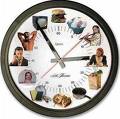 Time management
Plánování:
60% plánované aktivity
20% rezerva pro nepředpokládané činnosti
20% spontánní aktivity
Rozlišení úkolů neodkladných, důležitých, odložitelných, méně důležitých, nedůležitých + určit pořadí jejich plnění (eventuelně delegovat na jiné, vyhodit do koše)
Respektování osobní výkonnostní křivky
Budovat pozitivní mezilidské vztahy
Potřeba sociální opory
Utvořit si správný obraz 
   druhých lidí
Posilovat přátelské vztahy 
	(uznání, naslouchání, empatie, 
	emocionální opora..)
Vážit slova, vážit činy (neurážet, 
    nenapadat, respektovat)  
Předcházet konfliktům (jasná pravidla hry, rozdělení rolí, vhodná doba pro řešení problémů)
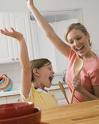 Strategie změny životních postojů
pozitivní myšlení a přístup k životu 
 
orientovat se na budoucnost 
 
hledat a nalézat smysl života

zbavit se  nežádoucích myšlenkových vzorců a postojů
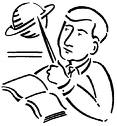 Co jsou nežádoucí postoje a myšlenkové vzorce (dysfunkční kognitivní schémata)
souvisí s rozvojem úzkosti
Vytvořila se zpravidla v dětství
Pokládáme je za samozřejmá, pravdivá, věříme jim 
Mnohdy si je neuvědomujeme
Souvisejí s rozvojem negativních emocí
Ovlivňují naše chování
Mohou bránit dosažení životní pohody
Existuje široká škála
Je možné je korigovat, ale nejprve je musíme u sebe rozeznat
Charakteristiky dysfunkčních kognitivních schémat
Znamenají přehnaný nárok 
neodrážejí běžné lidské možnosti. Např. předpoklad „Musím vše zvládnout sám“
Jsou rigidní a neměnné v různých situacích. 
Nepřipouštějí možnost, že člověk se mění a situace se různí. Např. „Pokud nebudu dávat všem přednost, nikdo mne nebude mít rád.“
Jsou nekonstruktivní 
častěji brání dosažení cíle, než aby pomáhala. Např. „Musím vše dělat perfektně!“ – vede k úzkosti z možné chyby.
Vyvolávají silné emoční reakce pokud porušíme schéma 
 nejen běžná úzkost či lítost, ale i těžká úzkost, panika, deprese, silné sebeobviňování.
Překonat emoční obtíže
a) Jak snížit emoční tenzi/napětí 
Zlepšovat své schopnosti a dovednosti 
Zvolit si náhradní cíl  
Odreagovat se, uvolňovací aktivity. 
 b)  Jak šetřit emoční energií
 	Zvýšit odstup od těžkostí, nezávislost na vnějších vlivech. 
	Zvyšování odolnosti (otužování). 
	Vyvarovat se silných dojmů a drastických situací. 
	Snížit profesní stresory. 
	Omezení vnitřních konfliktů 
	Zvládnout obtíže při rozhodování.
 c)  Jak se zbavit se pesimistických a depresivních nálad? 
		Psychogenní přeladění prostřednictvím myšlení, představ, plným 	prožíváním pozitivních prvků a drobných radostí.
Zvládání obtíží při rozhodování
ujasnit si co je pro nás důležité 
uvědomit si o co nám vlastně jde
mohu to zvládnout? (nesnažit se o nereálné)
nenechat za sebe rozhodovat druhé 
neodkládat, nezbavovat se rozhodnutí 
cvičit se v procesu rozhodování 
zmapovat situaci
uvolnit se, uklidnit se
rozebrat pozitivní a negativní stránky problému
Relaxace
Spojení tří přístupů:
	klidné dýchání, relaxace 
	a tělesné cvičení

techniky krátkodobé relaxace 
(individuální zkušenosti)  

spontánní svalová relaxace

speciální metody svalové 
relaxace
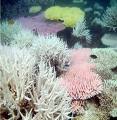 Nácvik klidného dýchání
Hyperventilace – obvyklá reakce na stres
			- negativní důsledky (únava, mravenčení, 				točení hlavy, třes, rozostřené vidění…)
Nácvik správného dýchání:   vleže → vsedě → vestoje
Jedna ruka na hrudi, druhá na žaludku
Vdech nosem, nenechat zvedat žaludek, dýchat celými plícemi, uvolněně, horní část hrudníku se zvedá co nejméně.
 Výdech – nosem, pomalu, plynule
Opakovat, plynulý rytmus (asi 12x za minutu)
Procvičovat při každé vhodné příležitosti, zautomatizovat
Potřeba relaxace
Pokud nejsme schopni spontánního uvolnění (hudba, sport ..)
Přetrvávající napětí, strnulá šíje, záda, bolesti hlavy, neklidný spánek, potíže s usínáním, podráždění….
→ pak nutný nácvik hluboké relaxace
Jak rozpoznat napětí:
Kde cítíte napětí (zaměřit se na jednotlivé části těla)
Jaké jsou charakteristiky napětí? (třes nebo napětí, tíha nebo křeč, únava, držení těla…)
Co zvyšuje napětí? 
Které vnitřní stavy?
Které vnější události? 
Monitorovat své napětí po dobu alespoň 2 týdnů
Příprava na relaxaci
Pravidelnost, začlenit do denního režimu, načasovat
Klid, ticho, nerušené soustředění 
přizpůsobit prostředí, vyloučit smyslové podněty
nenechat se vyrušit neklidným prostředím – stáhnout se do sebe
příjemné teplo, pohodlné oblečení, bez bot
Pohodlná relaxační poloha - pozice vleže na zádech (na boku, na břiše), vsedě v relaxačním křesle; pozice drožkáře, mexického povaleče, jogínský sed
Nenutit se do relaxace, měla by být potěšením
Nesledovat úzkostlivě, zda se účinky dostaví 
Koncentrace pozornosti
Progresivní relaxace Edmunda Jacobsona
Rozpoznávání pocitů tenze a následného uvolnění svalových skupin
Postupně procházíme jednotlivé svalové skupiny – ve správném pořadí a správném rytmu : 
Napětí na konci nádechu, 
uvolnění s výdechem 
Napětí 5 vteřin, uvolnění 10-15 vteřin
Postupně všechny svalové skupiny, každou jen jedenkrát
1x – 2x denně, 10 minut
2 týdny
Pak vynechat fázi napětí svalů – zaměřit se na uvolnění
Autogenní trénink J.H. Schultze
Východiskem jóga, budhistické praktiky, JPR, autohypnóza
Krátkodobé osvěžení, zkrácení spánku, zlepšení koncentrace, výkonnosti, sebepoznání, sebekontroly
Dva stupně: vyšší a nižší, v praxi spíše nižší, vyšší lze začít po dokonalém zvládnutí nižšího
Předpokládá současné svalové uvolnění a zavření očí
Vyžaduje hlubší studium a nejlépe vedení cvičitele
Po cvičení je potřeba vrátit se do původního stavu
Pro některé jedince není vhodný
Nižší stupeň SAT
Pocity tíže: 6x „Pravá (levá) ruka … je těžká“  „Jsem naprosto klidný“, po cvičení se vrátit do původního stavu
Pocity tepla: obdobné, „Pravá (levá) ruka … je teplá“  (vyjmout z tohoto hlavu)
Sledování dechu: pravidelné dýchání bez zásahu, uvolněné: „Dýchá mi to“ „Dech je zcela klidný“ 
Regulace srdeční činnosti – navození pocitu klidu, tíhy, tepla, přiložení pravé ruky („Srdce je zcela klidné“)
Regulace břišních orgánů („Do břicha proudí příjemné teplo“)
Zaměření na oblast hlavy – pocit příjemně chladného čela (představa jemného vánku nebo dechu), „mysl je jasná“
Děkuji za pozornost
Kontakt:
eva.urbanovska@upol.cz
evaurb@volny.cz